MDS Design
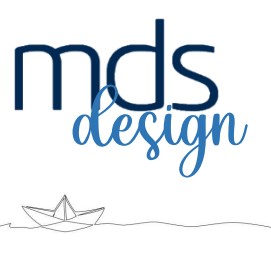 Eine nachhaltige Schülerfirma der
Marion-Dönhoff Schule
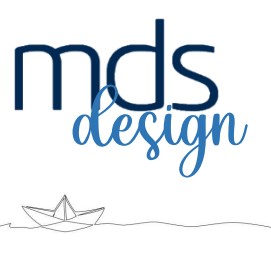 Unser Motto
„mit personalisierten Produkten gegen die Müllproduktion“
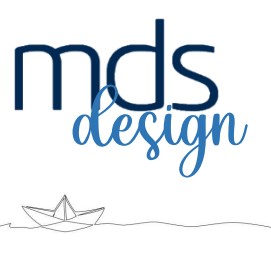 Geschichte und Gründung
September 2021: 		Gründung der Firma
Dezember 2021: 		erste Produkte werden personalisiert
April 2022: 			 bedruckte Ostertassen 
November 2022: 		erfolgreiche Teilnahme an YouStartN
Dezember 2022: 		- zwei neue Produkte: beleuchtete Dekoflaschen und 				personalisierte Weihnachtsbaumkugeln
				- große Verkaufsaktion auf dem Weihnachtsbasar
Februar 2023: 		neue Anschaffungen (größerer Plotter) 
Mai 2023			Teilnahme an der Schülerfirmenmesse in Bremen
3
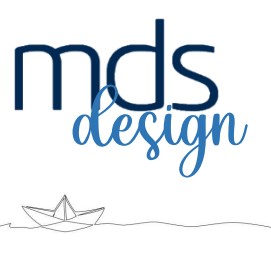 Die Produkte der Schülerfirma
Wir personalisieren:

Schlüsselanhänger
Trinkflaschen
Christbaumkugeln 
Becher
Kerzen 
Mäppchen
Außerdem bieten wir:

Beleuchtete Dekoflaschen
Kerzen
Raysin-Figuren 
Kerzenhalter
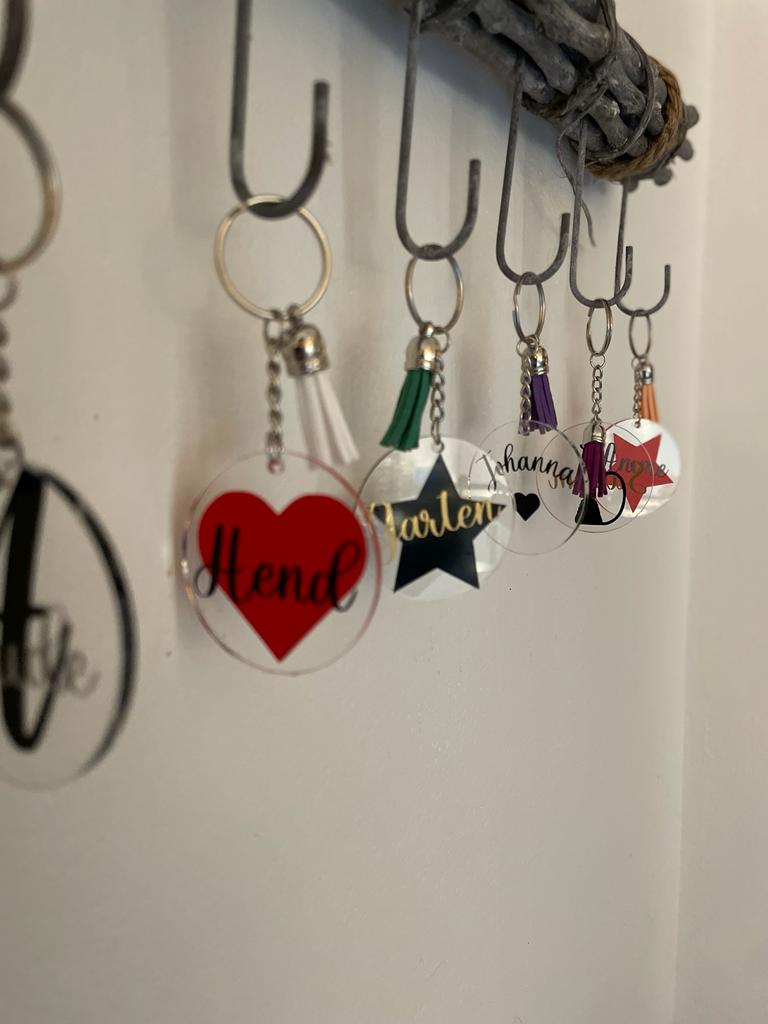 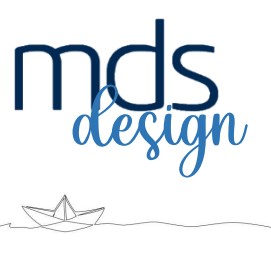 Absatz: Verkauf und Kunden
Verkauf
Der Verkauf findet über Instagram und persönlich statt 
Produkte werden in der Vitrine vor dem Lehrerzimmer ausgestellt 
Verkaufsaktionen auf Schulfesten
Kunden
Mitschülerinnen und Mitschüler
Eltern, Verwandte und Freunde
Lehrerinnen und Lehrer
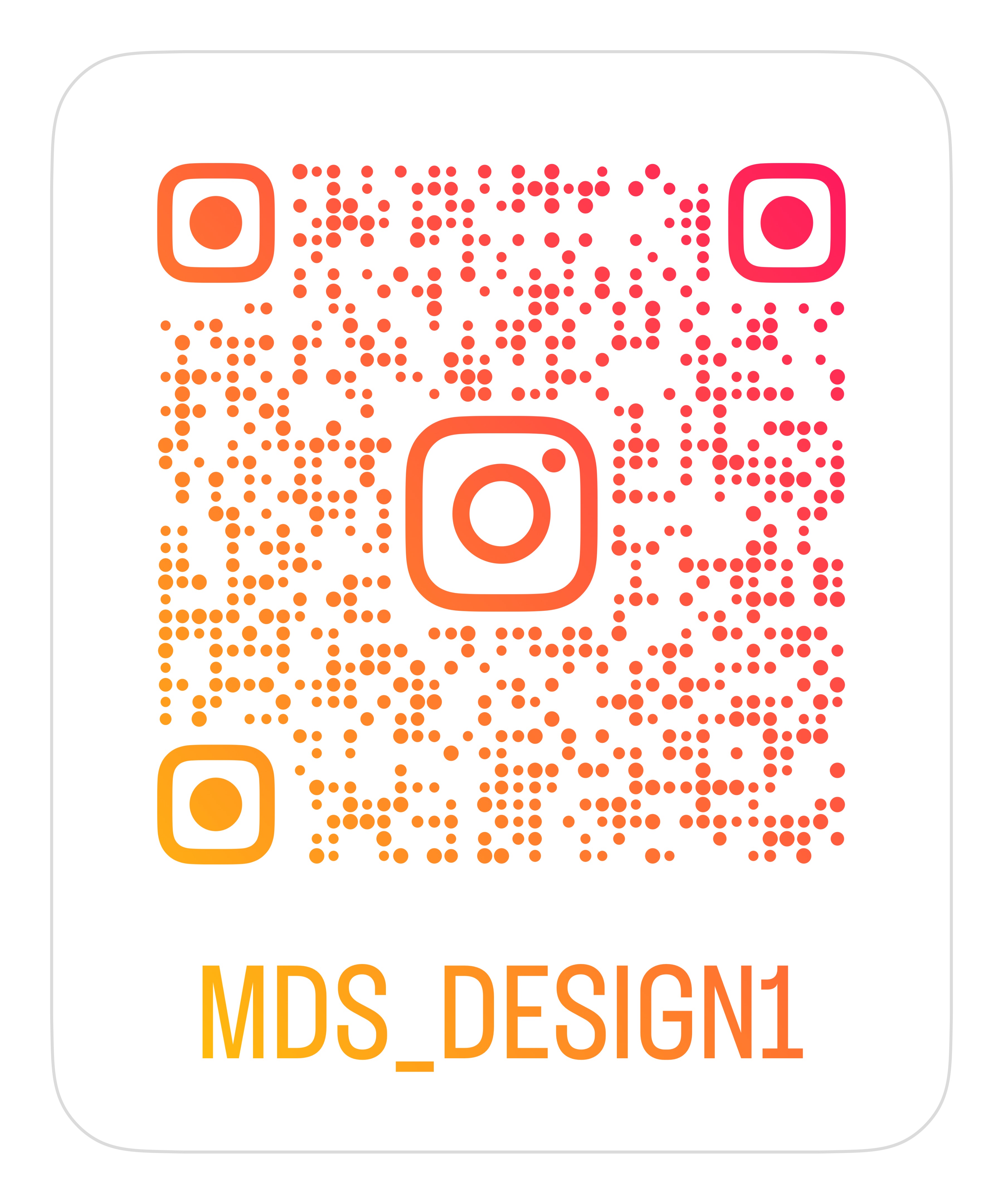 Fußzeile hinzufügen
5
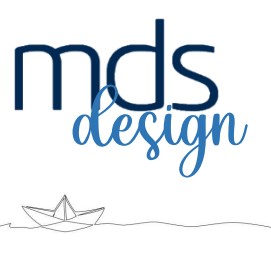 Nachhaltigkeit in der Schülerfirma
Wir versuchen sowohl im Aufbau der Schülerfirma als auch bei unseren  Produkten auf Nachhaltigkeit zu achten. 

Wir orientieren uns an den 17 Zielen für nachhaltige Entwicklung
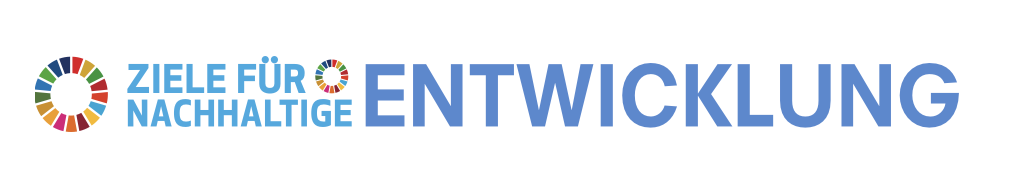 Fußzeile hinzufügen
6
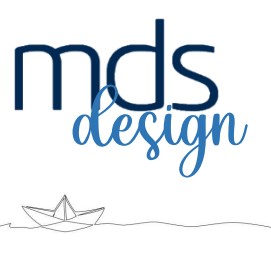 Nachhaltigkeit in der Schülerfirma
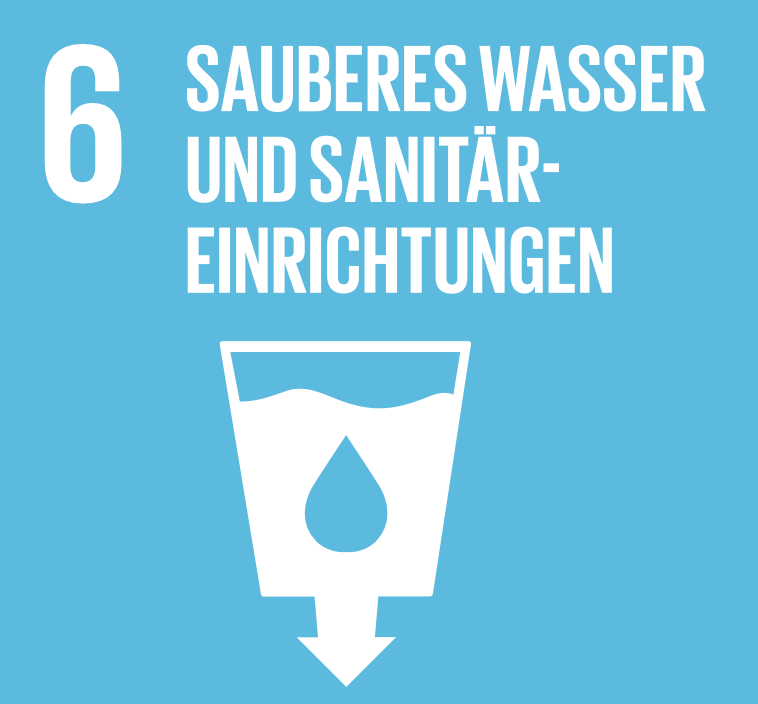 Fußzeile hinzufügen
7
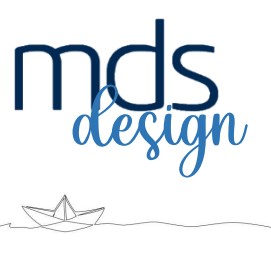 Nachhaltigkeit in der Schülerfirma
Durch unsere personalisierten Trinkflaschen soll der Kauf auf Tetrapacks und PET-Flaschen reduziert werden
die Trinkflaschen können wiederverwendet werden und mit Leitungswasser aufgefüllt werden
Im Kiosk kann man die Flaschen mit unserem schuleigenen  Apfelsaft auffüllen lassen
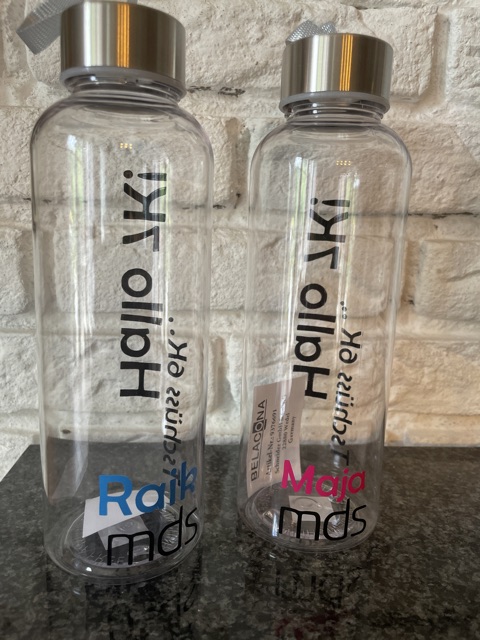 Fußzeile hinzufügen
8
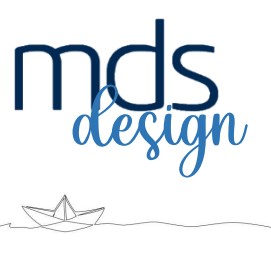 Nachhaltigkeit in der Schülerfirma
Fußzeile hinzufügen
9
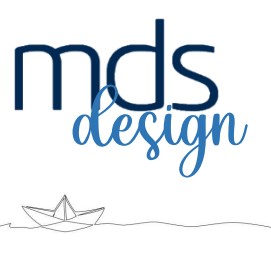 Nachhaltigkeit in der Schülerfirma
In der 9./10. Klasse kann jeder Teil unserer Schülerfirma werden
Alle erhalten einen Einblick in alle Arbeitsbereiche und Geschäftsfelder der Schülerfirma 
durch die fairen Preise sollen alle die Möglichkeit haben, die Produkte zu kaufen
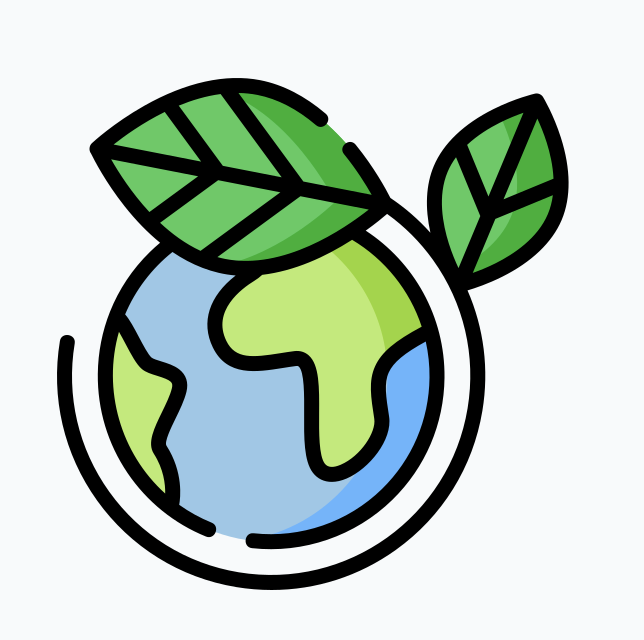 Fußzeile hinzufügen
10
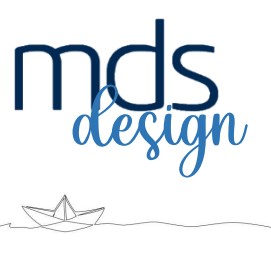 Unsere Ziele für die Zukunft
Anschaffung eines Trinkwasserbrunnens für die Schule 
weniger Plastik-Produkte 
neue Produktideen:
Personalisierte Holzbrettchen 
Teilnahme an Schülerfirmenmessen in der Region
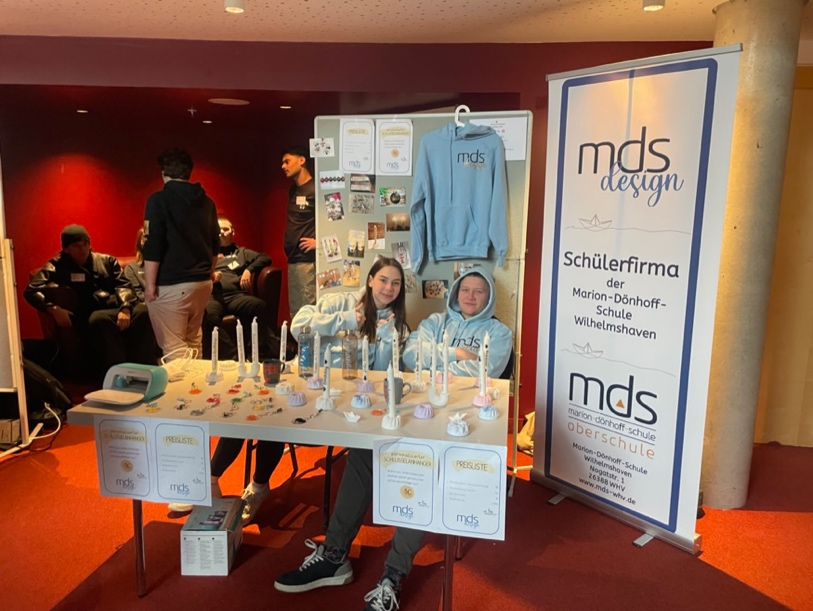 Fußzeile hinzufügen
11